Cryptography Trivia
The Game
8 groups of 2
5 rounds
Basic Definitions
Substitution Cryptosystems
Math
Tricky Questions
Comparing Cryptosystems
10 questions per round
Each question is worth 1 point
Basic Definitions
Alice and Bob should at some point have access to a ________ mode of communication.
Cryptography is only needed when a message is both _______ and ________.
To determine how difficult a cryptosystem is to break, we measure its ________.
To determine how quickly a cryptosystem operates, we measure its ________.
Basic Definitions
_______ is the science of keeping information secure even though it is transmitted through an insecure medium.
_______ is the science of breaking ciphers.
A _______ is a matching between two different alphabets.
To break a cipher means to determine the ______.
A cryptosystem is made up of five parts: plaintext space, ciphertext space, encryption function, decryption function, and __________.
Substitution Cryptosystems
Substitution Cryptosystems
Math
Tricky Questions
Tricky Questions
Comparing Cryptosystems
Comparing Cryptosystems
Cryptography Trivia
The End
Reference Information
Created in the summer of 2013 by Dr. Jeffrey Beyerl for use in a cryptography class.
This is just a vanilla PowerPoint, but of course like anything you download from the internet: use at your own risk.
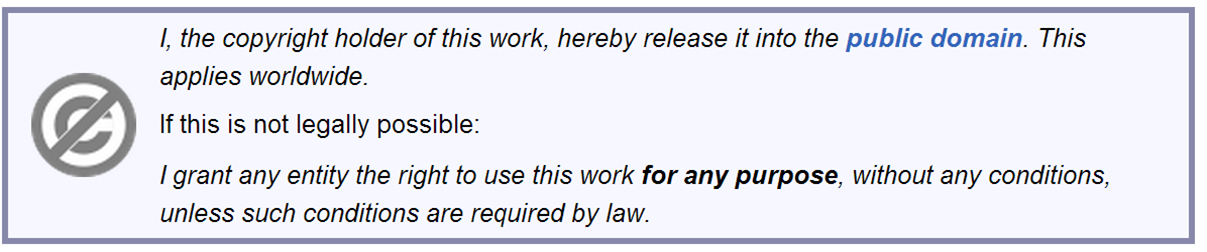